Lecture 12 – Cis-Trans Gene Regulation and Eukaryotic Transcription
Prokaryotic Transcription Regulation.
Lac Operon and Cis-Trans Gene Regulation.
Eukaryotic versus Prokaryotic Transcription
Eukaryotic Transcription Factors.
Learning Goals
Be able to list the differences between operon and non-operon gene expression
Be able to explain cis and trans gene regulation in the context of merodiploids
Be able to distinguish which aspects of the transcription process are unique or shared between eukaryotes and prokaryotes
Be able to explain how transcription factors bind to DNA in terms of DNA/protein structure
Regulation of Gene Expression.
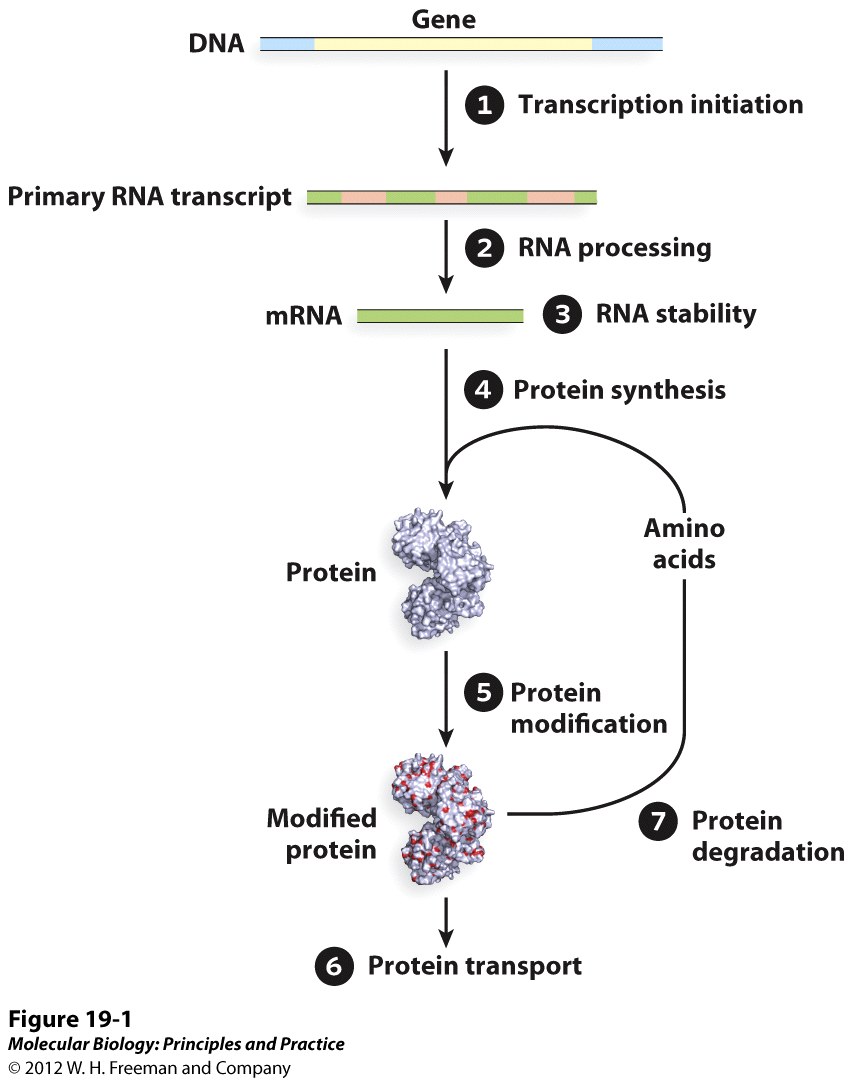 Negative and Positive Regulation
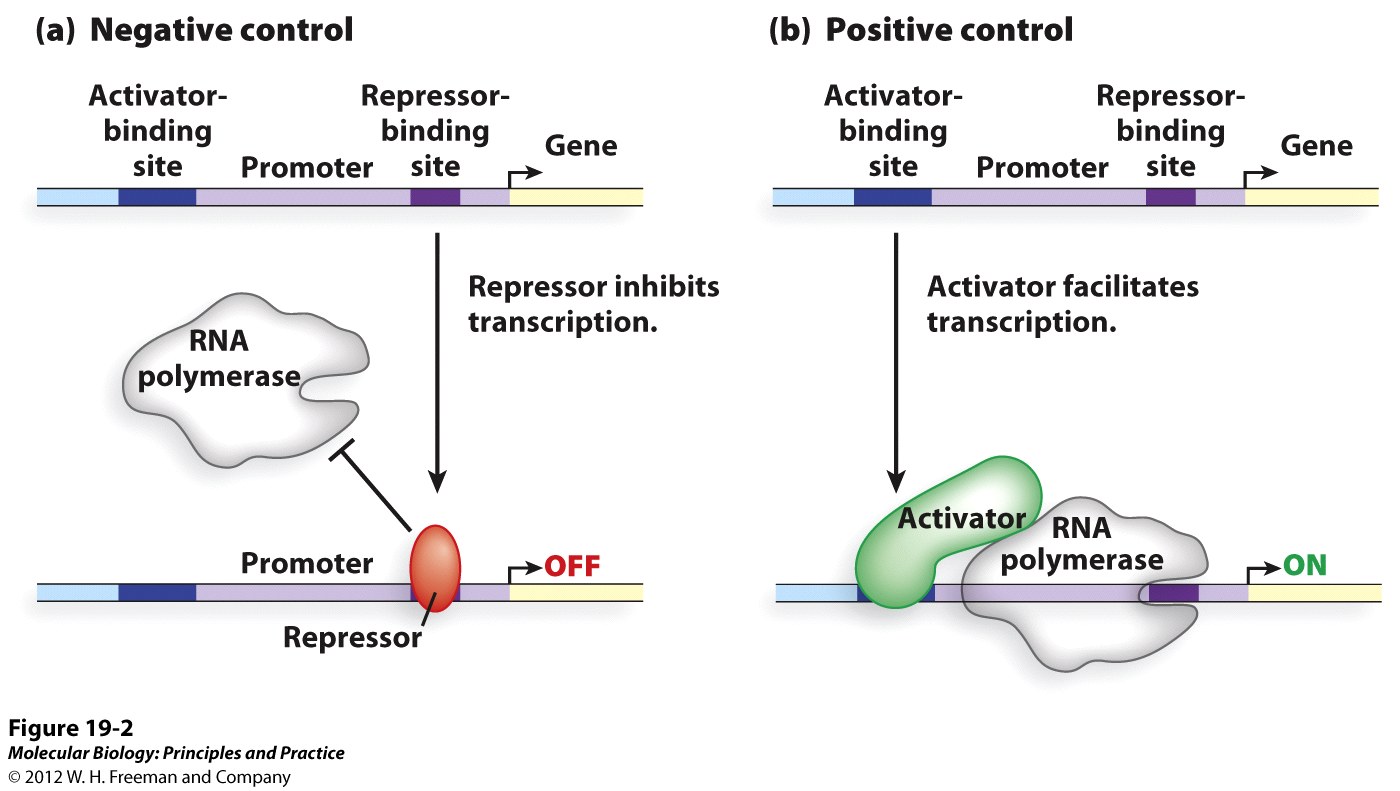 Prokaryotic Transcription Regulation
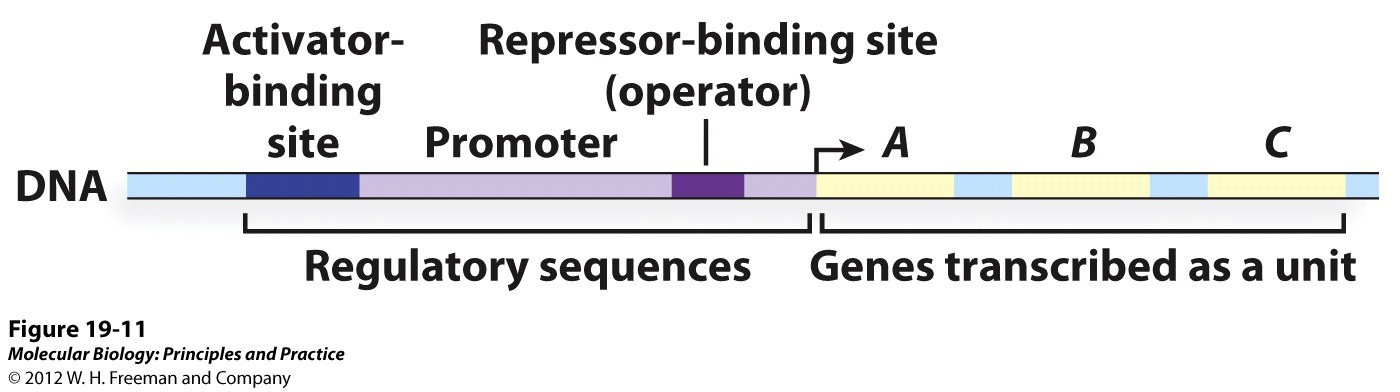 Adv of operons
Only requires initiation at 1 promoter
Genes w/ similar function regulated similarly
Disadv of operons
Promoter mutation could eliminate txn at all genes
Less flexibility w/ gene expression for operon genes
Lac operon
Galactoside Permease
Lac repressor
β-galactosidase
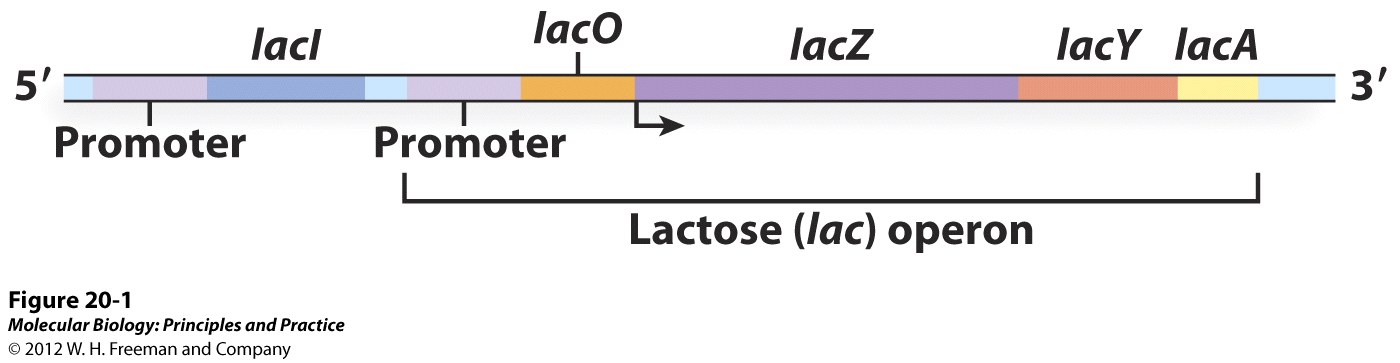 Operator – LacR binding site
Thiogalactoside transacetylase
Lac operon
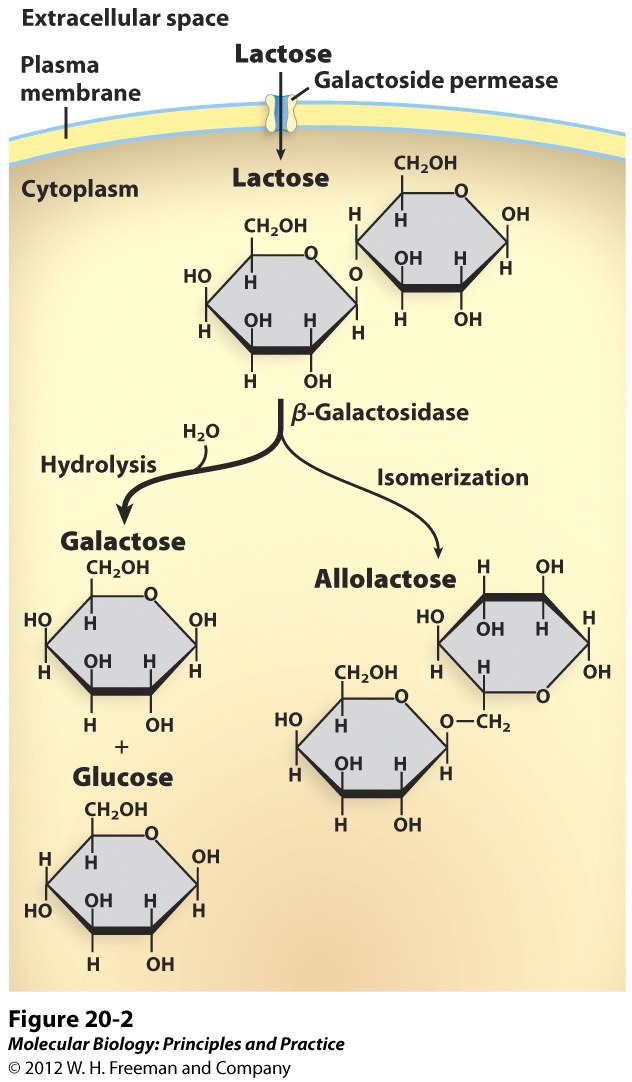 Lac operon
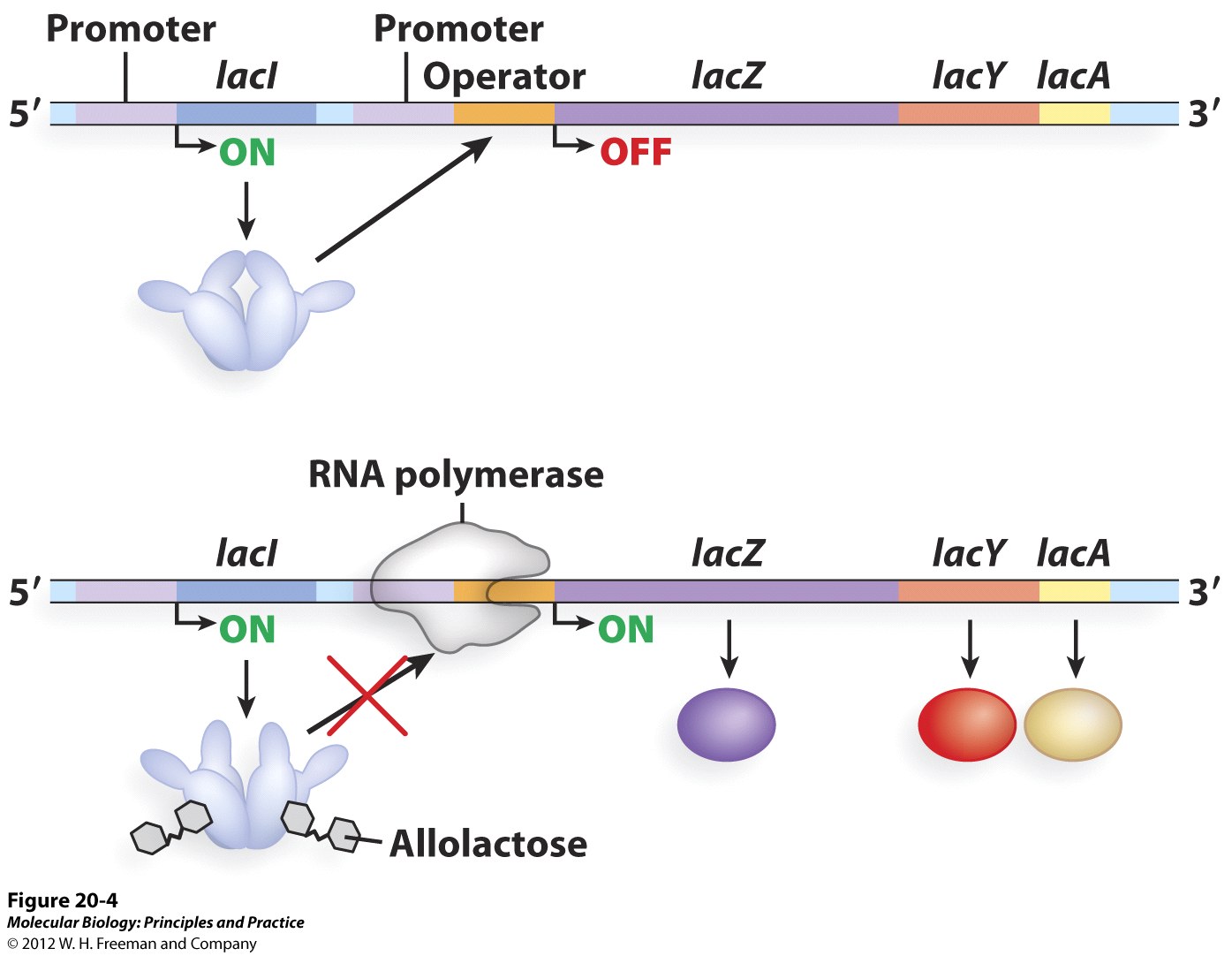 Lac operon
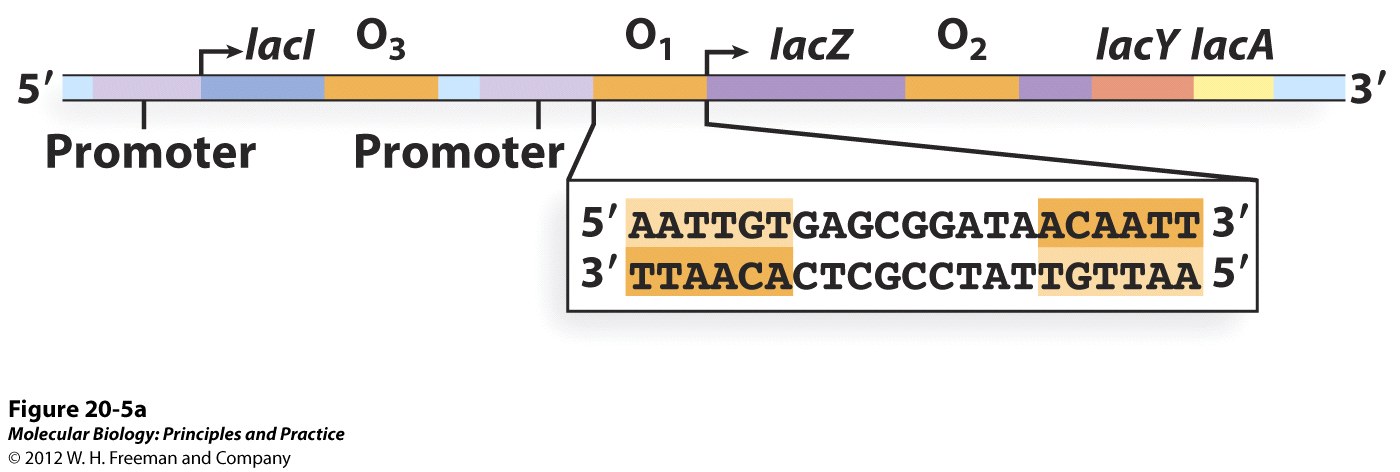 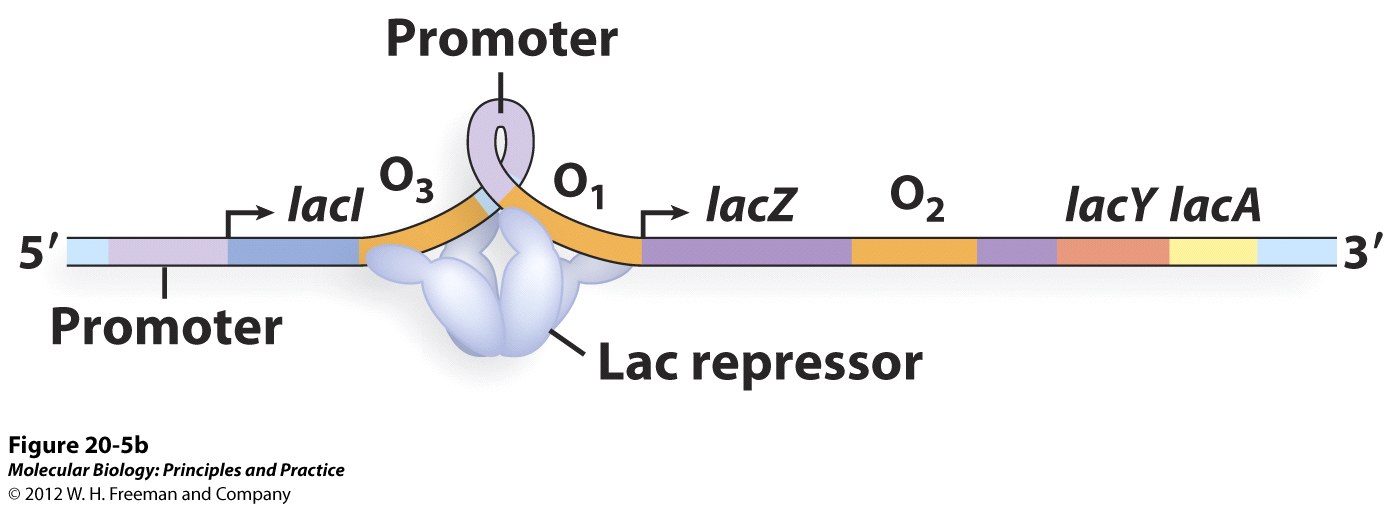 How does the lac repressor repress transcription?
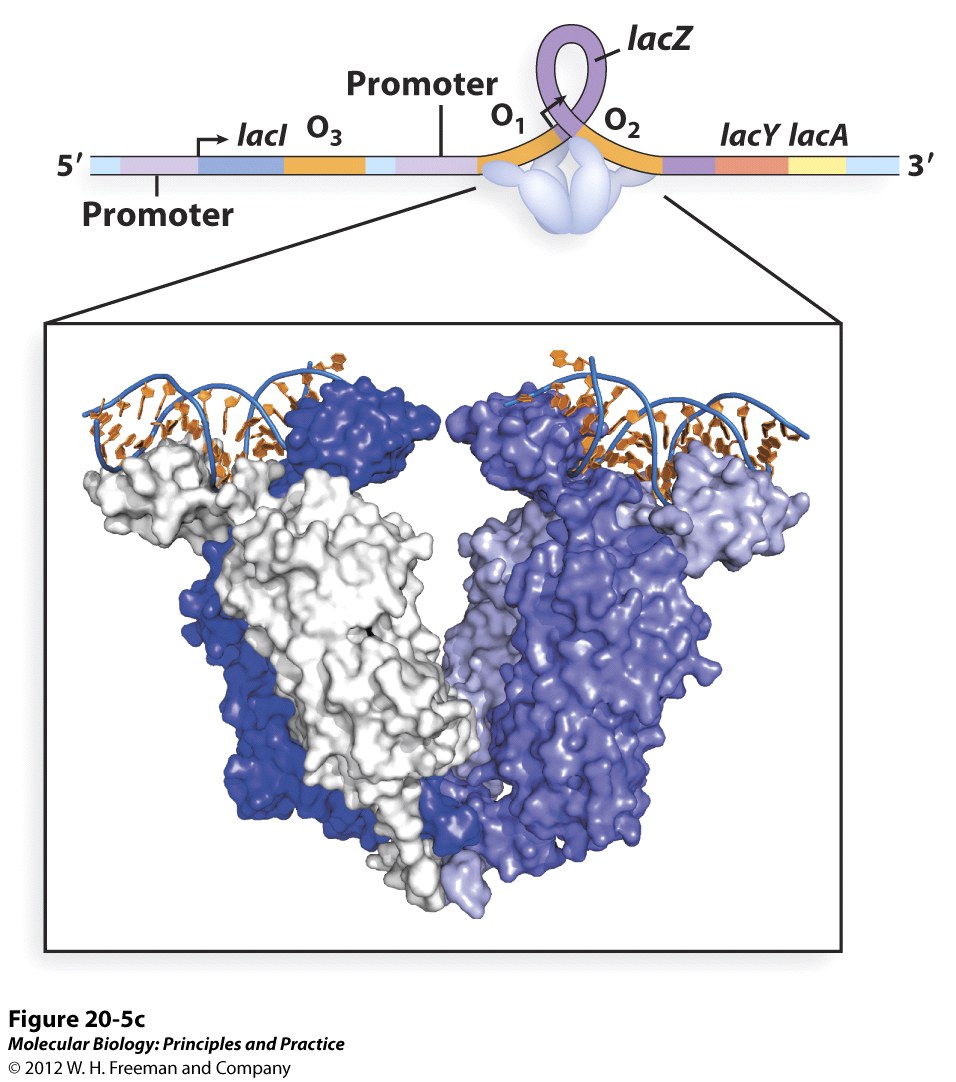 Cis vs. Trans Gene Regulation
Cis acting elements – Sequences on the same strand of DNA adjacent to protein coding genes.

Trans acting factors – Diffusible factors that bind to cis sequences.  Typically protein transcription factors.
Cis vs. Trans Gene Regulation
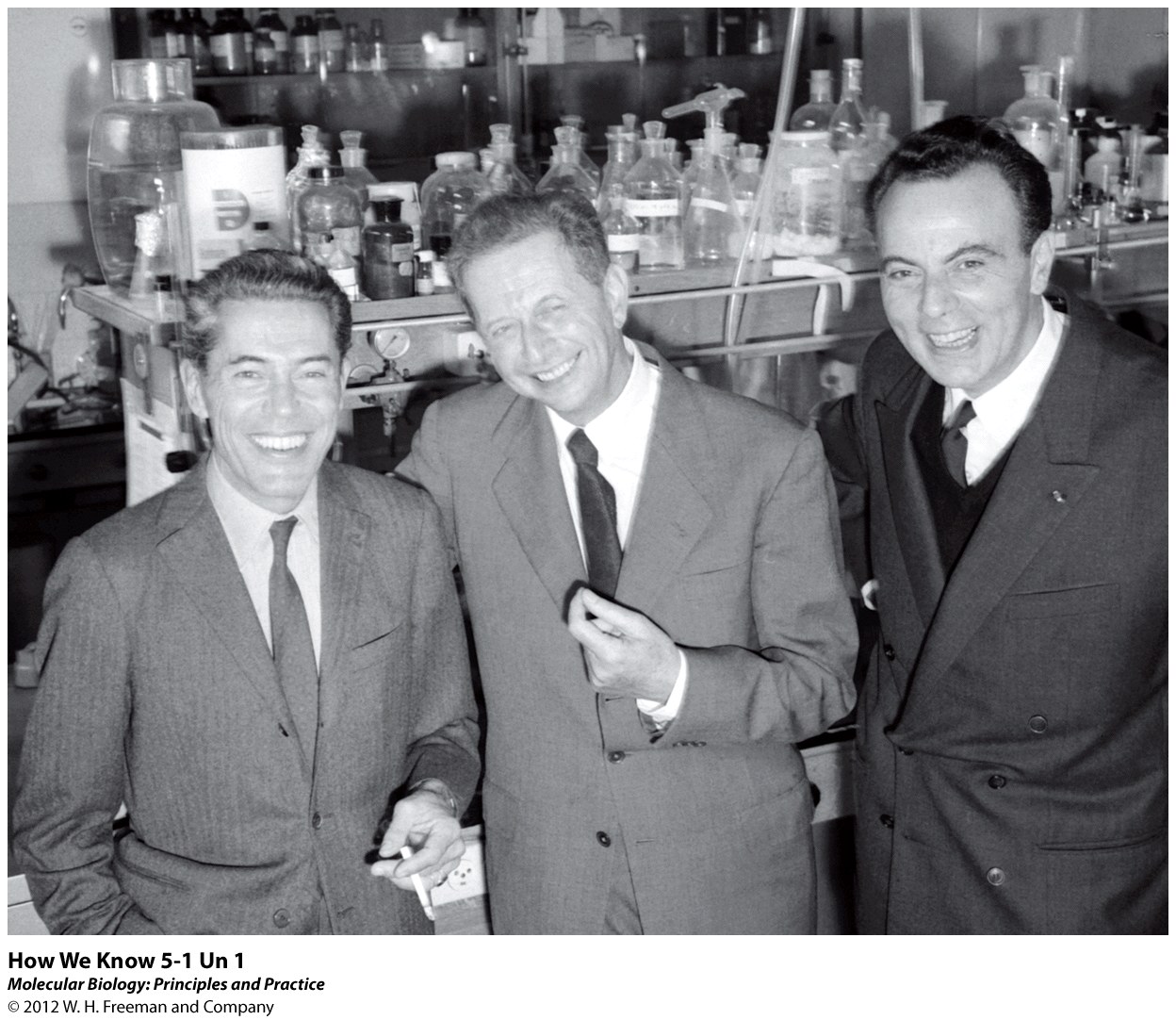 Merodiploid analysis
Normally - haploid
Lac Operon
Jacques Monod
Francois Jacob
Lac Operon
Merodiploid
(partial diploid)
Lac Operon
Cis vs. Trans Gene Regulation
Mutations in either the Lac repressor or operator make transcription of lacZ, Y and A constitutive (always on).
Cis vs. Trans Gene Regulation
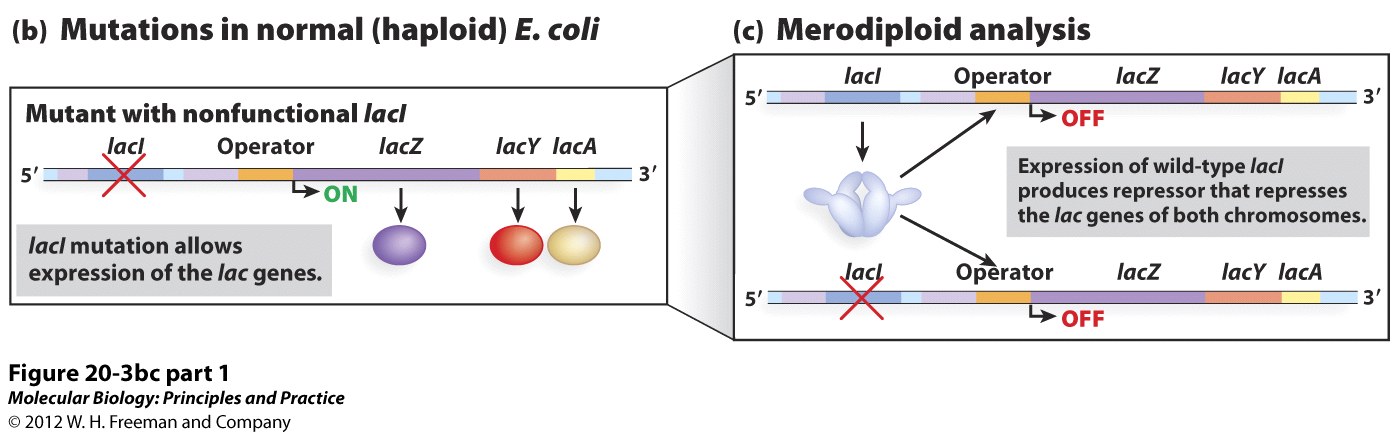 Combining the LacI mutant with wt causes the expression of LacZ, Y and A to be turned off on both the mutant and wt chromosome.
Cis vs. Trans Gene Regulation
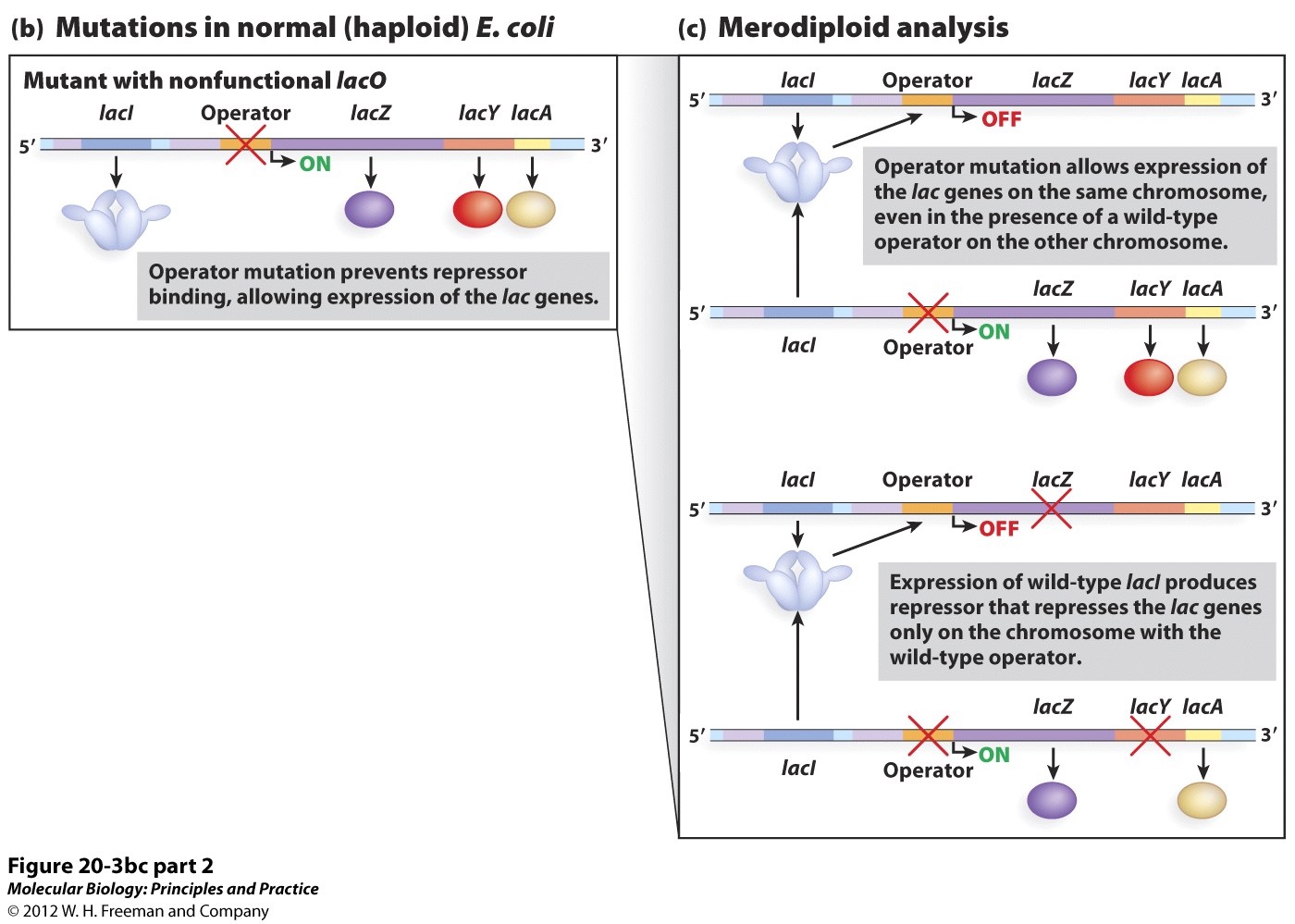 Combining a lac operator mutant with wt results in constitutive expression of Lac genes, but only those on the same DNA strand as the operator mutation.
Cis vs. Trans Gene Regulation
Merodiploid analysis
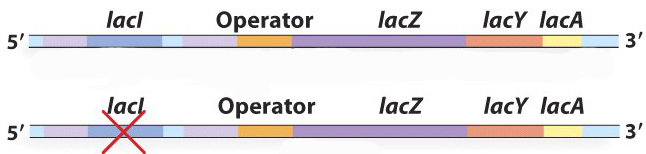 Wild type
lacI mutant
In this merodiploid grown in lactose free media, we will observe:
No lac operon expression
Expression of the genes only on the wild type lac operon
Expression of the genes only on the mutant lac operon
Expression of the genes on both lac operons
Cis vs. Trans Gene Regulation
Merodiploid analysis
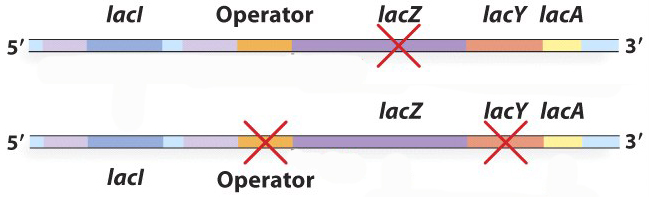 lacZ mutant
Operator, lacY mutant
In this merodiploid grown in lactose free media, we will observe:
No lac operon expression
Expression of lacY and lacA only
Expression of lacZ and lacA only
Expression of all genes of the lac operon
Cis vs. Trans Gene Regulation
The lac repressor is an example of a:
Cis- acting element
Trans-acting element
The operator is an example of a:
Cis-acting element
Trans-acting element
Beta Galactosidase can be used as a “reporter gene”.
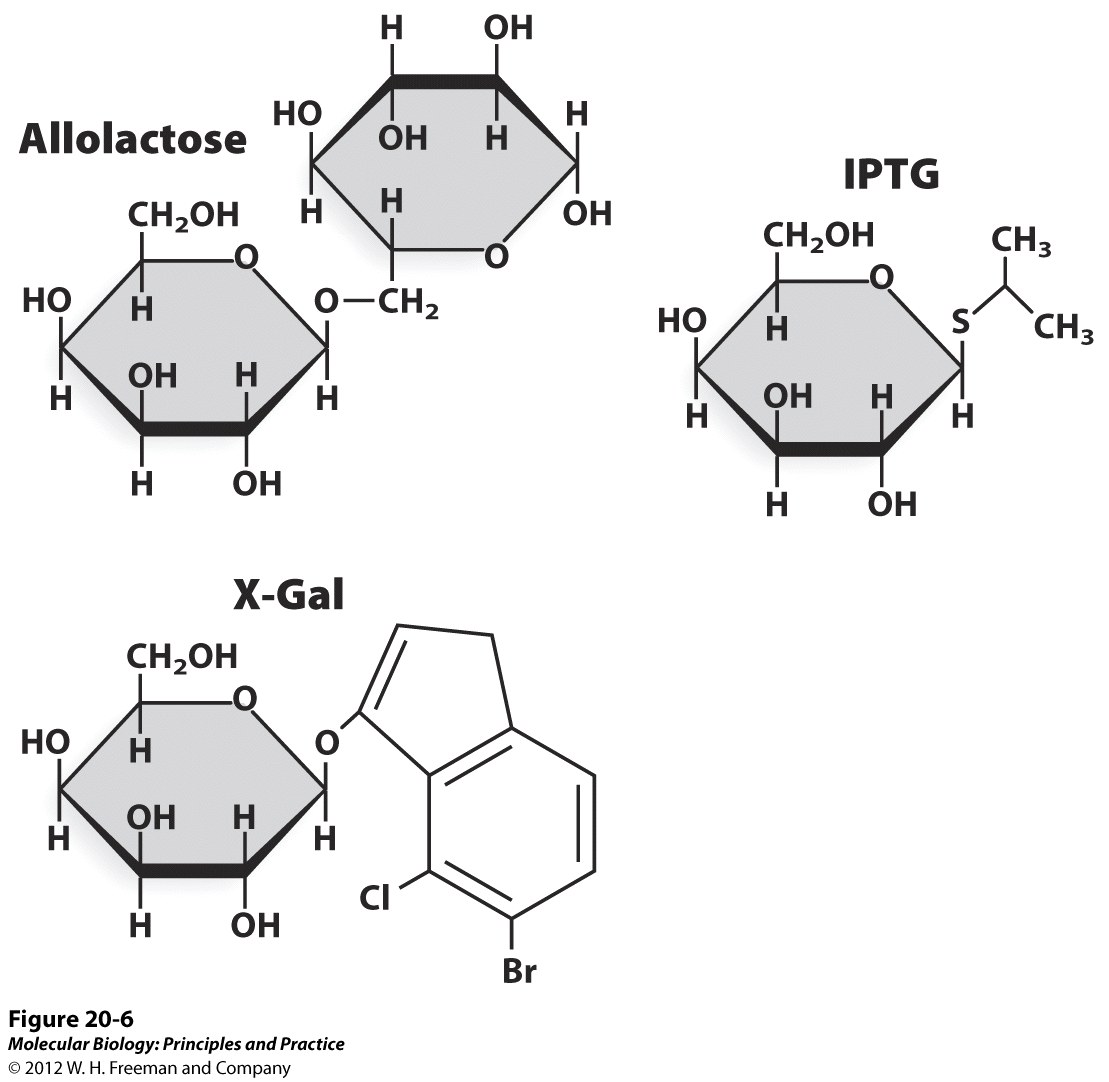 X-Gal turns a blue color when it is cleaved by ß galactosidase into X (which is blue) and Gal.
Differences between Prokaryotic and Eukaryotic Transcription
Prokaryotic
Eukaryotic
Genes organized in operons
One gene, one promoter
One RNA polymerase
3 RNA polymerases
Cis sequences generally near txn start site
Cis sequences often far from txn start site
One type of general txn factor (σ factor)
Multiple general txn factors
DNA not associated with protein
DNA packaged as chromatin
Eukaryotes have 3 different RNA polymerases
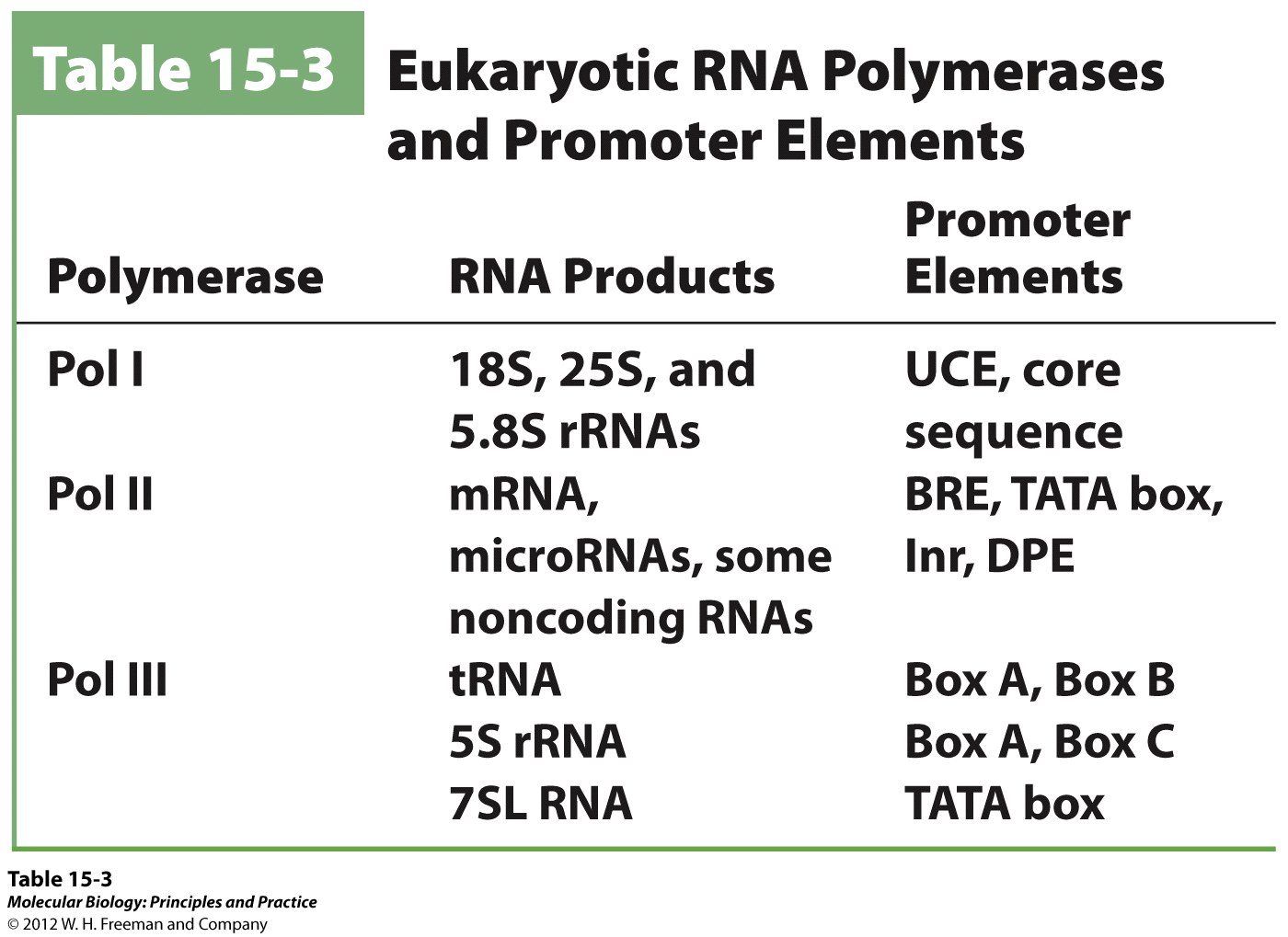 Pol I binds an unique promoter
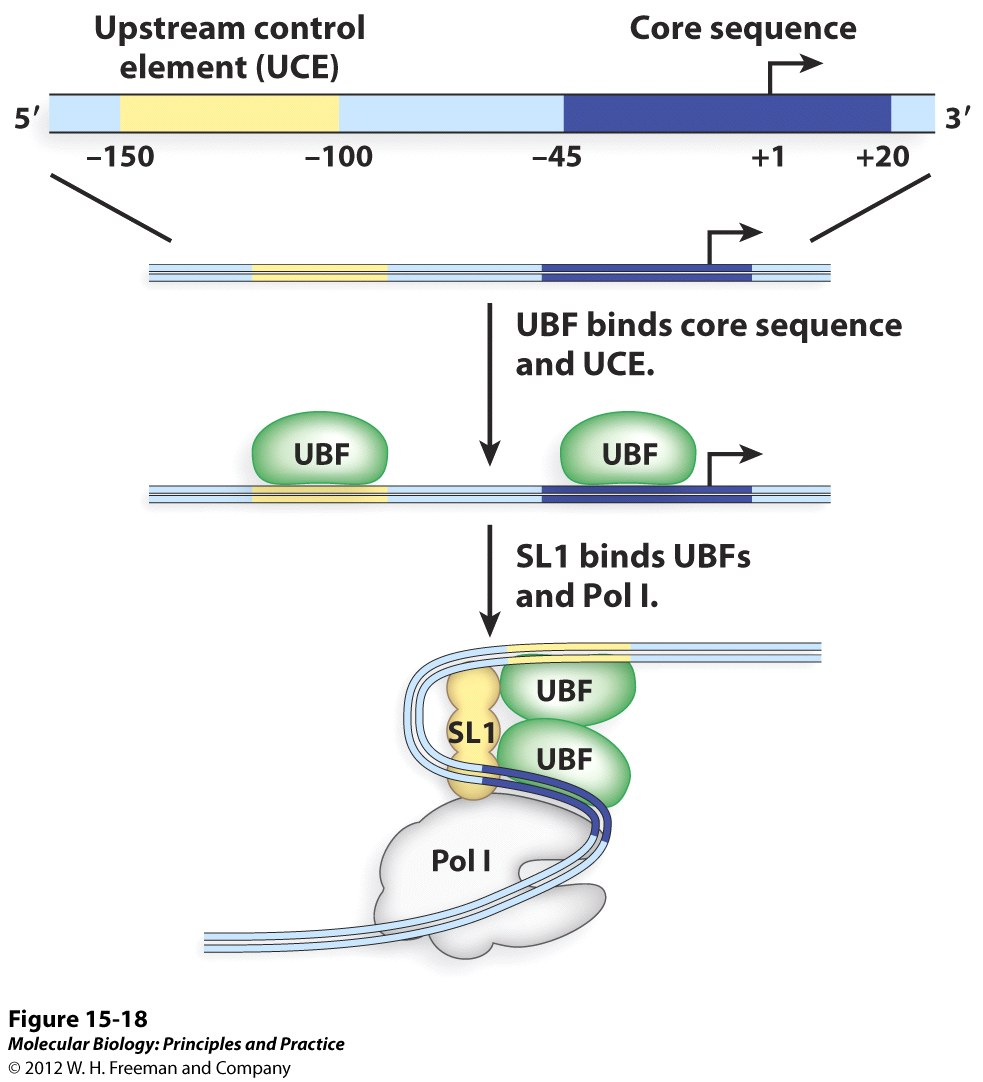 SL1
Selectivity
Factor 1
UBF:
Upstream
Binding
Factor
The Pol II promoter
TBP:
TATA
Binding
Protein
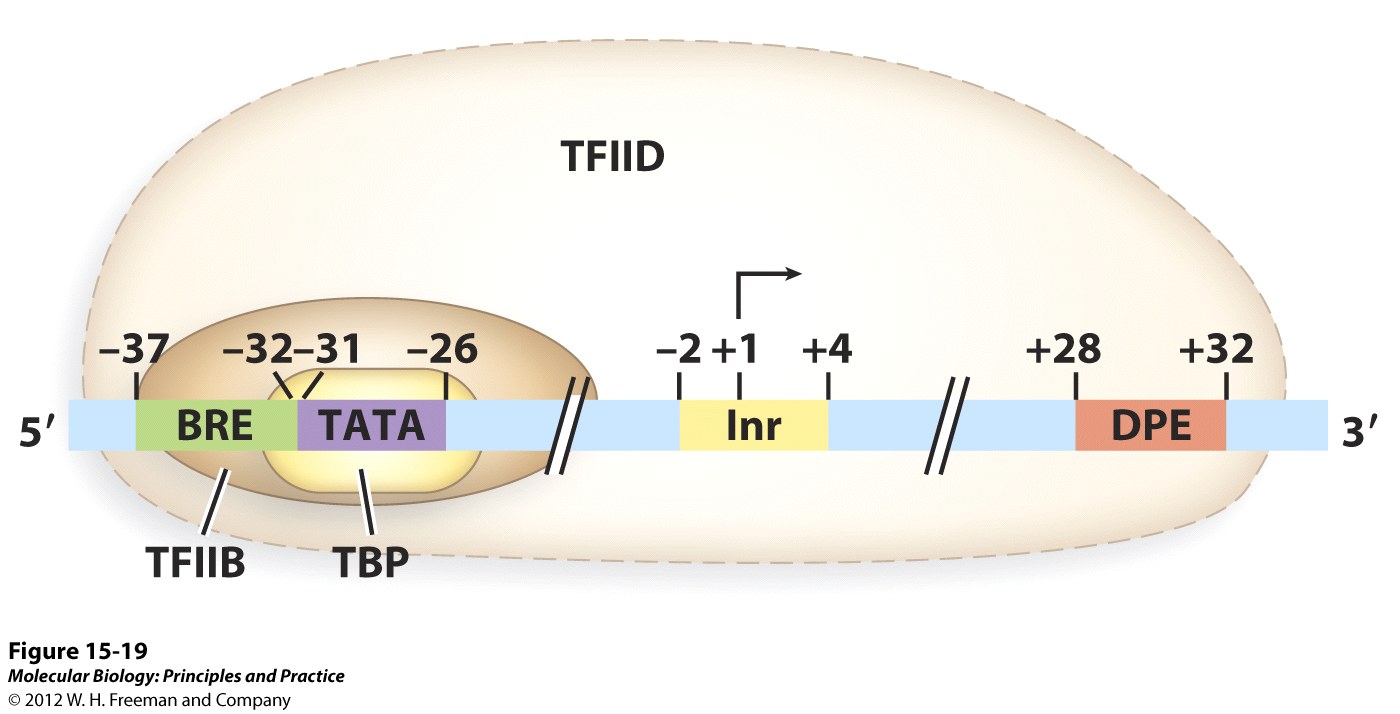 BRE:
TFIIB
Response
Element
Inr:
Initiator
Sequence
DPE:
Downstream
Promotor
Element
The Pol III promoter
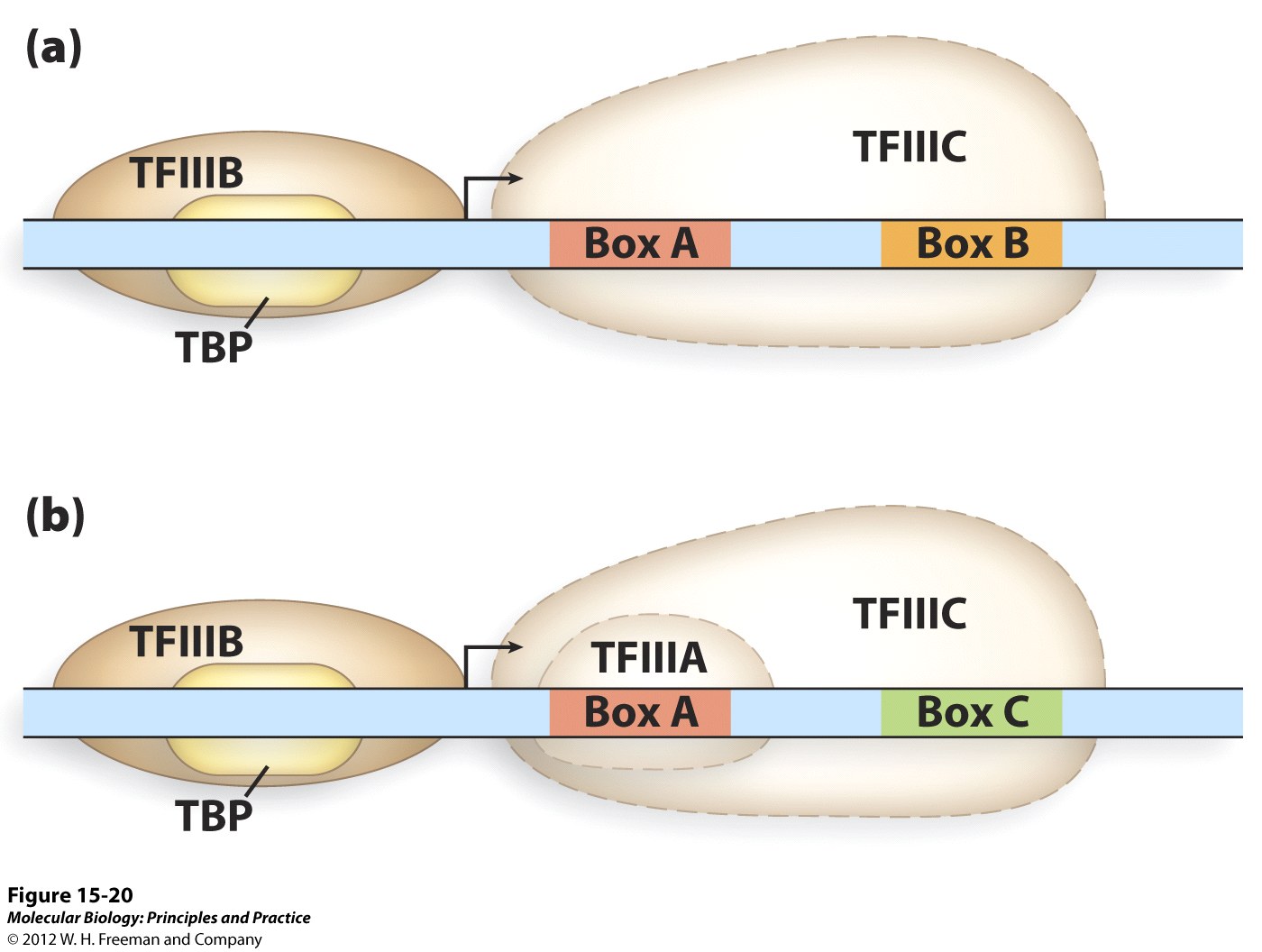 Eukaryotic Transcription
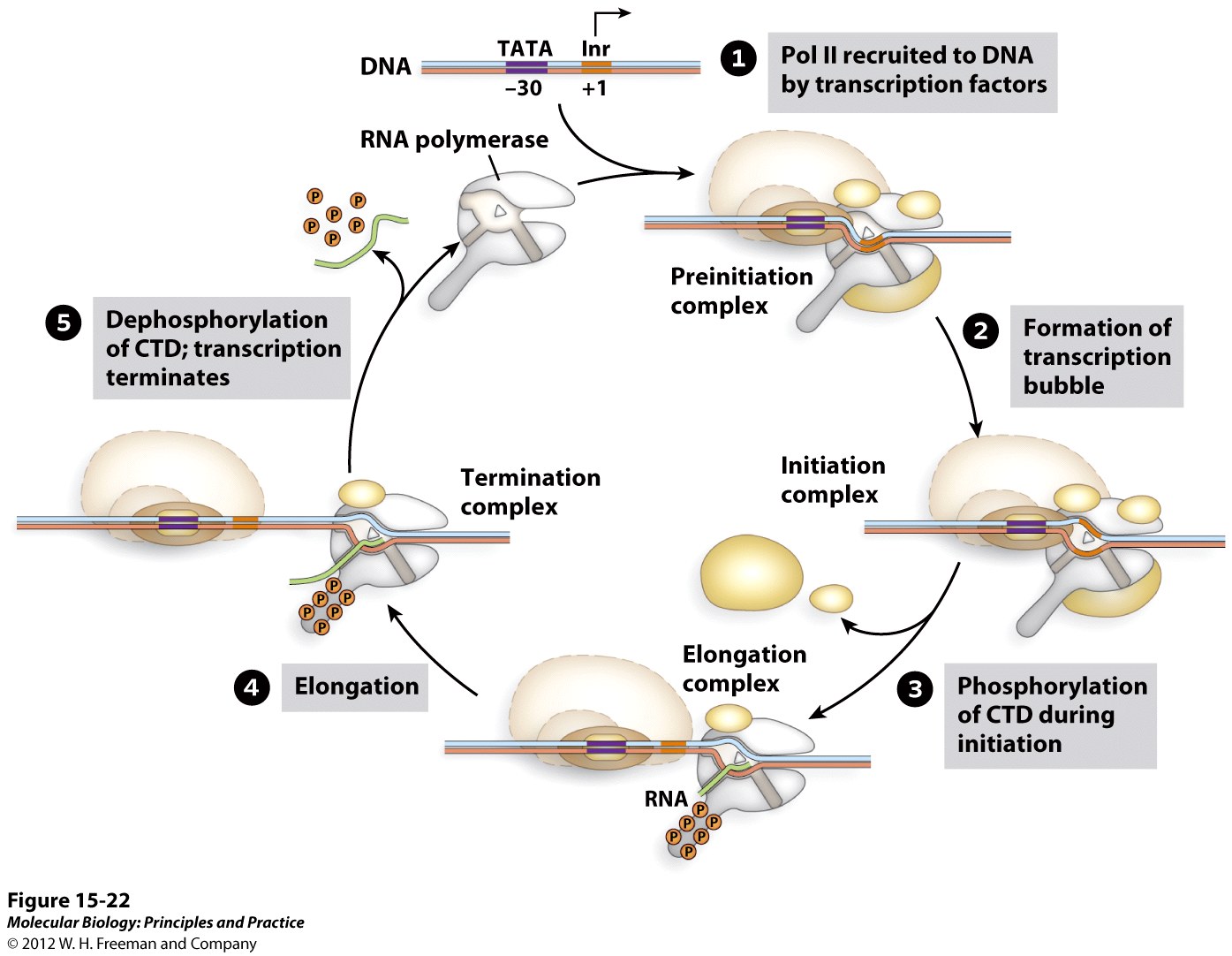 Eukaryotic Transcription Initiation
Interaction between txn factors, RNA pol and cis sequences
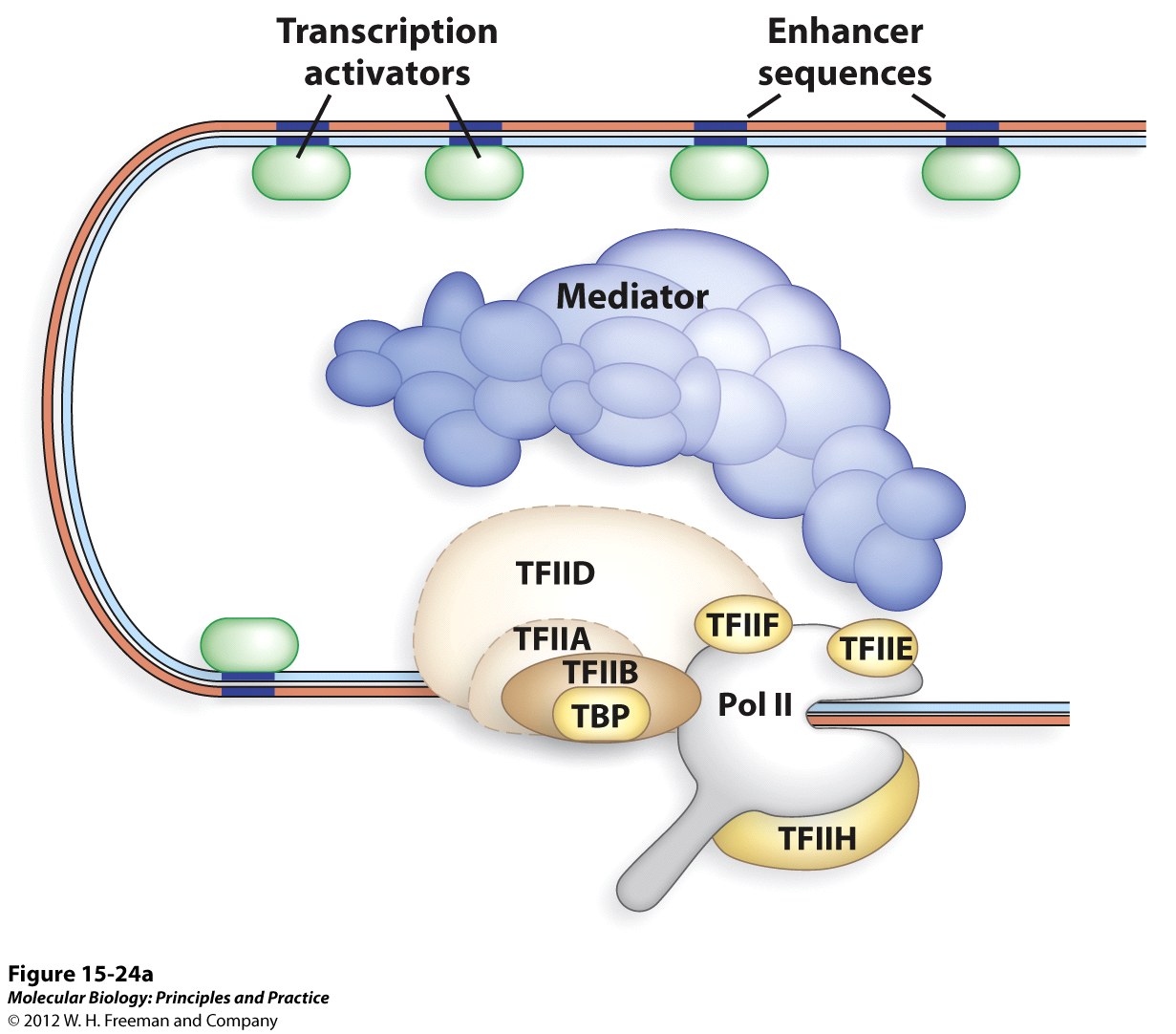 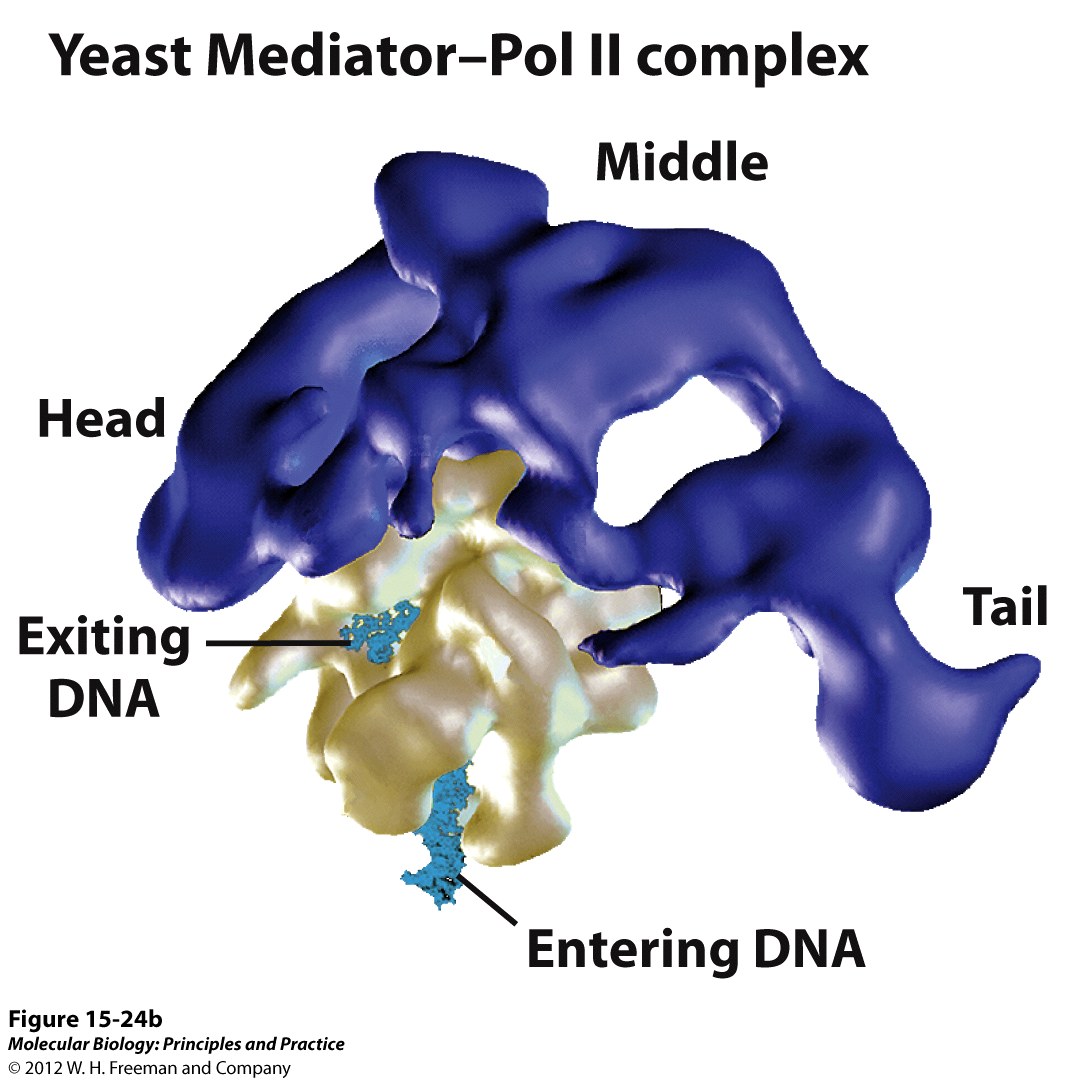